СЕССИЯ 5
Journal Citation Reports и показатели цитируемости журналов
Стартовая страница
Полная запись журнала
Импакт-фактор
Импакт-фактор: формула расчета
количество цитирований в 2012
ИФ2012 =
количество статей в 2010 и 2011
2012
2010
2011
Subject Categories
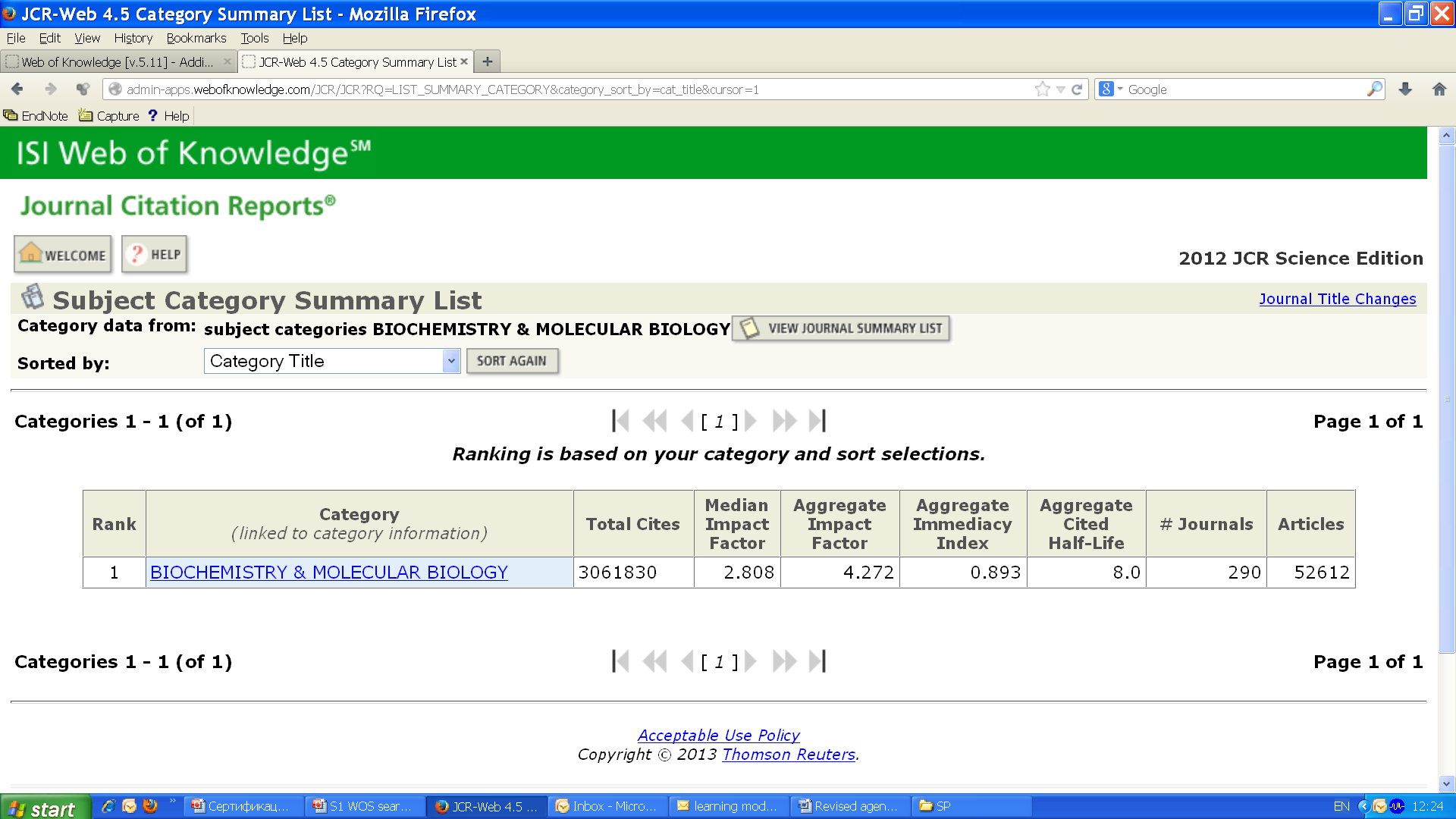 Дополнительные показатели цитирования
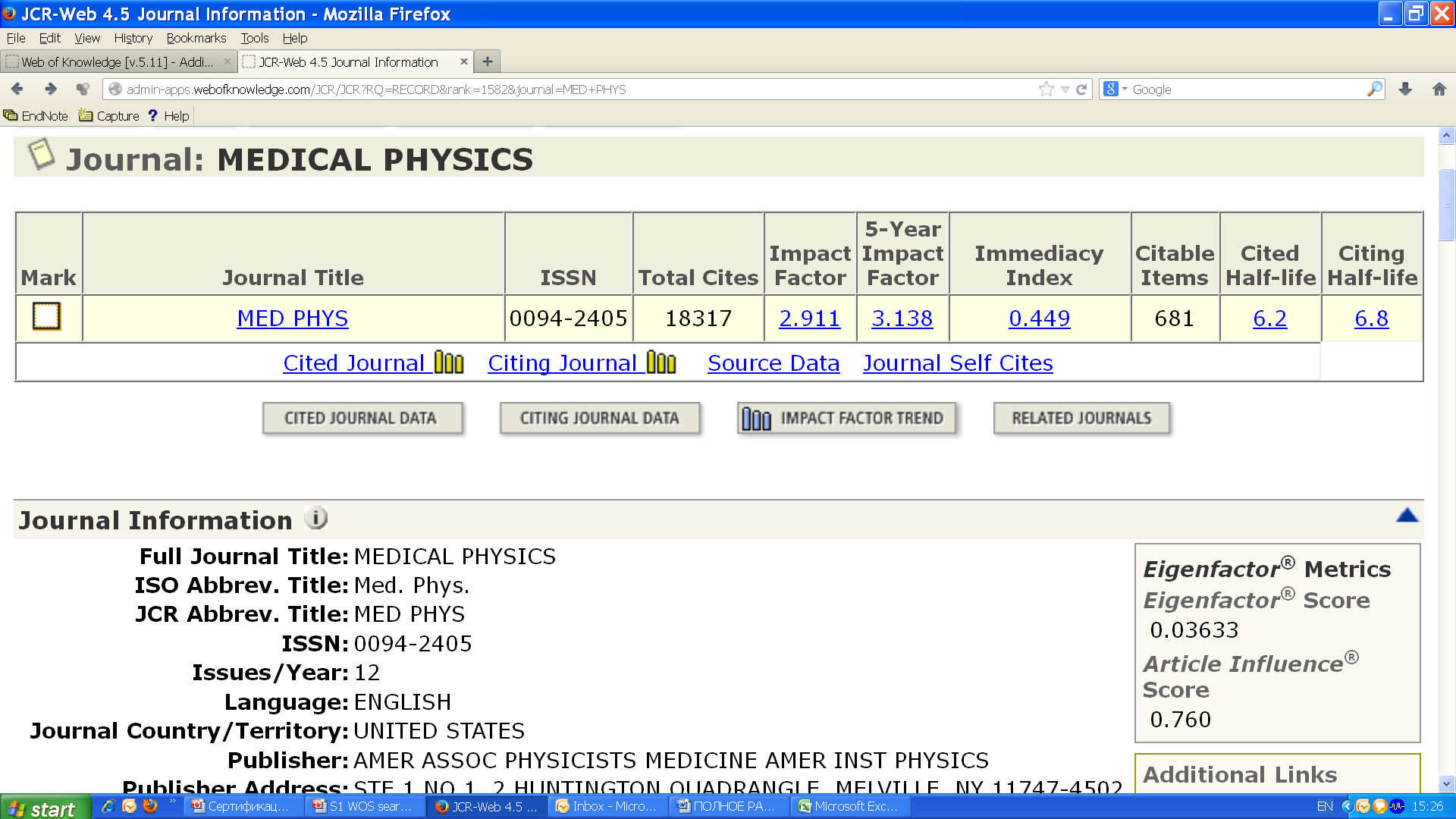 Журналы из России/СНГ
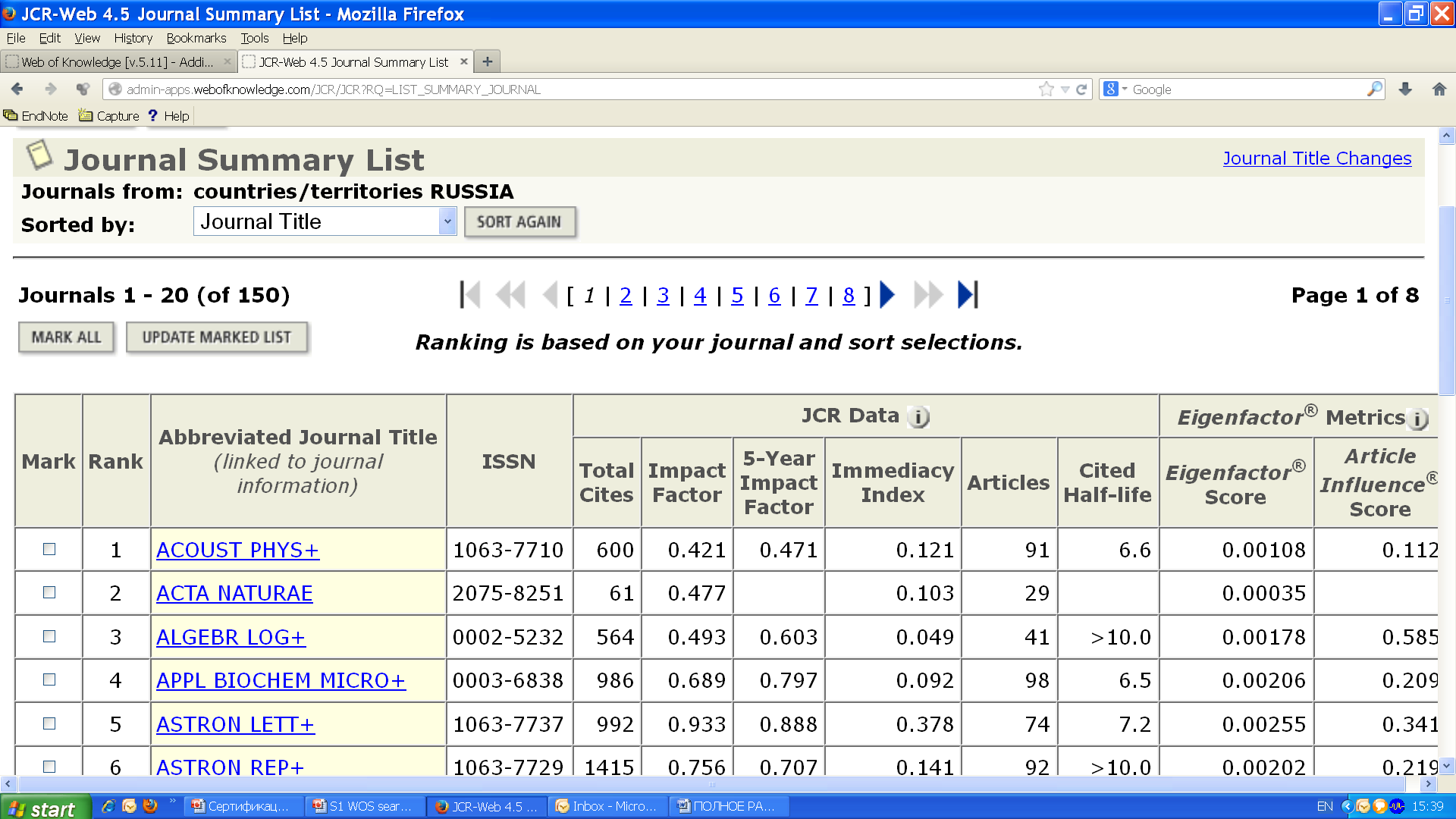 Marked list и сохранение данных
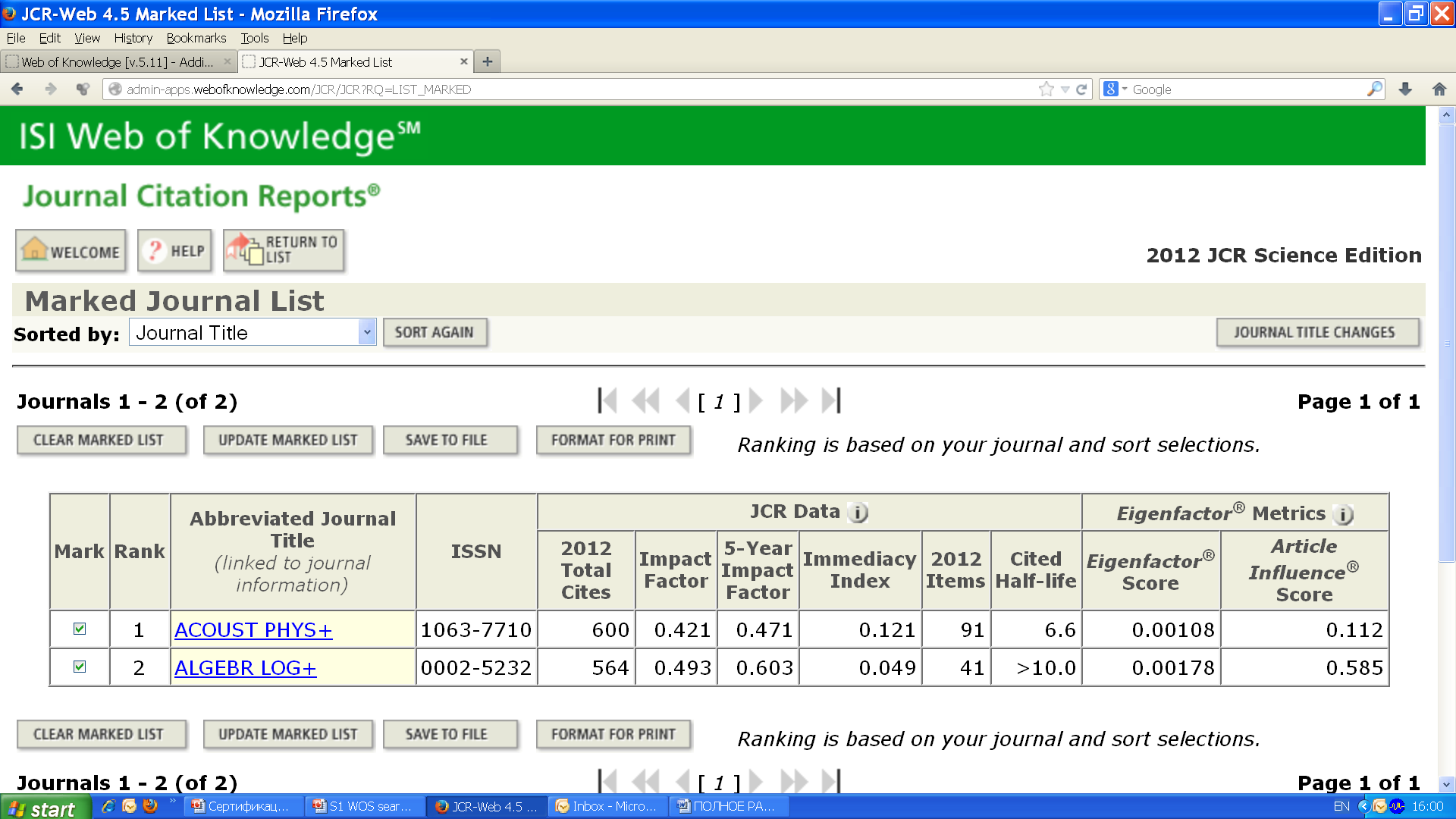 Исключение/включение/переименовываниежурналов
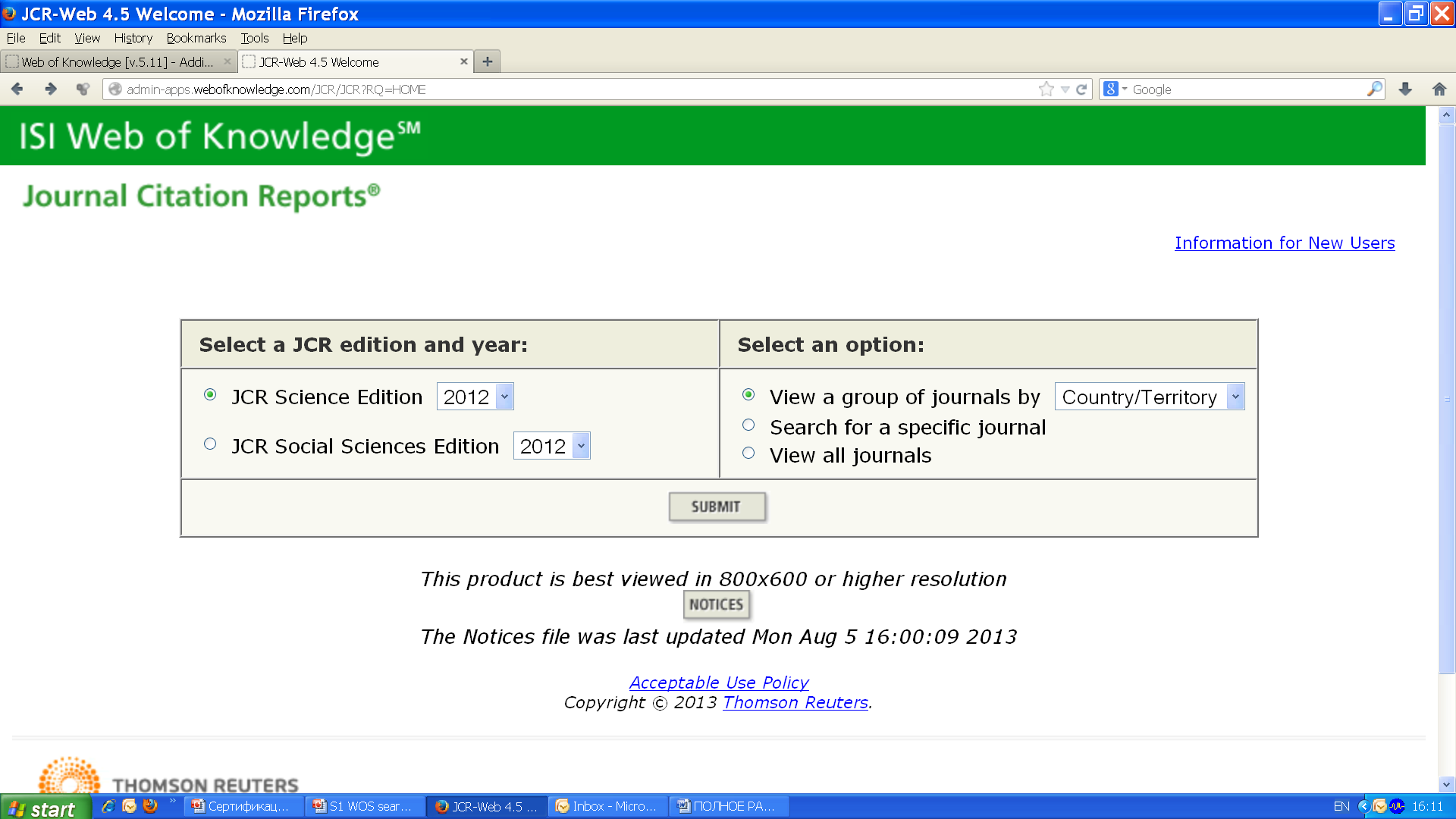